ALWAYS CHALLENGE SUSPICIOUS VISITORS AND ACTIONS
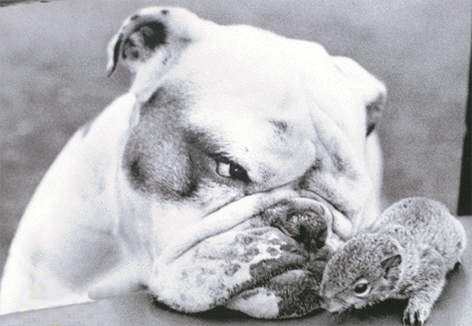